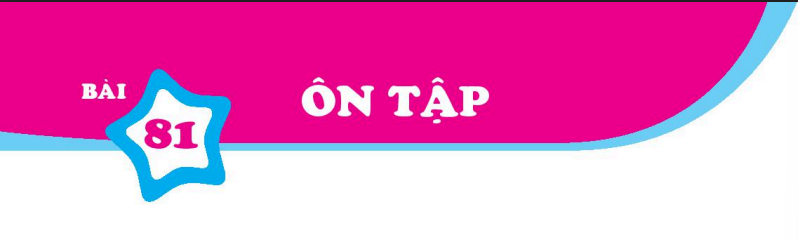 Nguyen Thi An
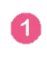 Gheùp caùc chöõ ñöùng lieàn nhau (theâm daáu thanh) ñeå taïo teân goïi caùc loaøi vaät ñöôïc minh hoaï ôû döôùi
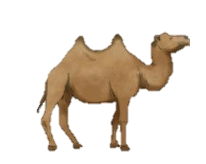 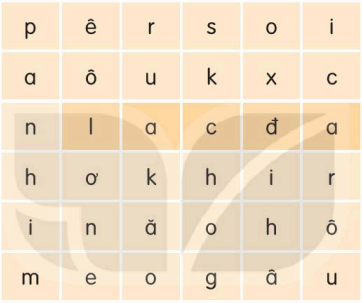 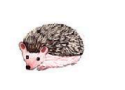 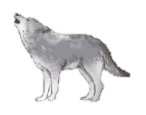 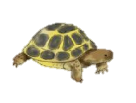 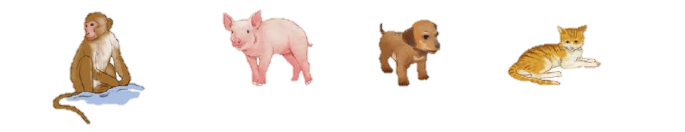 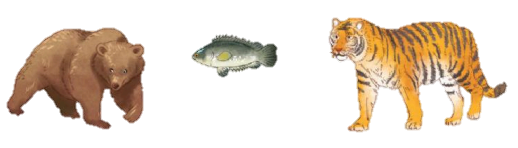 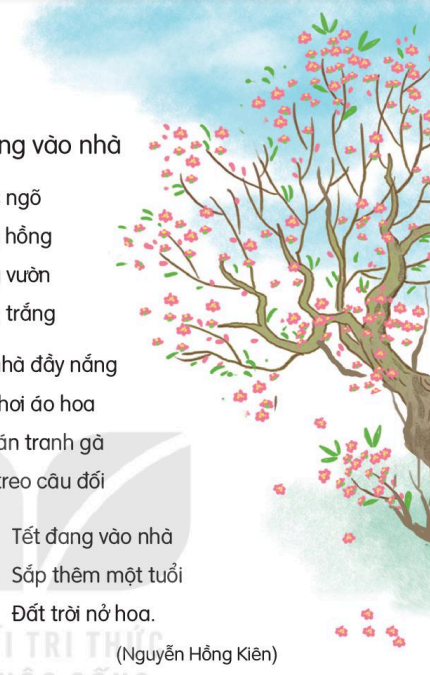 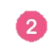 Ñoïc
Teát ñang vaøo nhaø

Hoa ñaøo tröôùc ngoõ
Cöôøi töôi saùng hoàng
Hoa mai trong vöoøn
Lung linh caùnh traéng

 	Saân nhaø ñaày naéng
 	Meï phôi aùo hoa
 	Em daùn tranh gaø
 	OÂng treo caâu ñoái

     		 Teát ñang vaøo nhaø
    		 Saép theâm moät tuoåi
   		 Ñaát trỜI nôû hoa.
                     		 (Nguyeãn Hoàng Kieân)
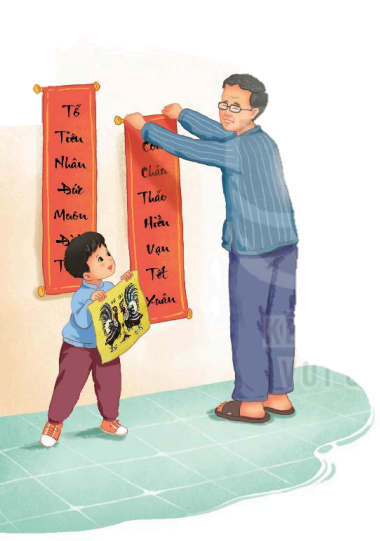 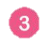 Tìm trong baøi ñoïc treân nhöõng tieáng coù vaàn ôi, ao, aêng
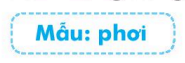 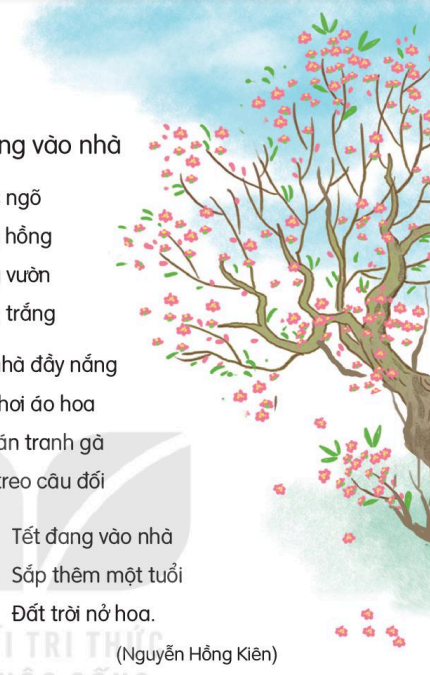 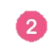 Ñoïc
Teát ñang vaøo nhaø

Hoa ñaøo tröôùc ngoõ
Cöôøi töôi saùng hoàng
Hoa mai trong vöoøn
Lung linh caùnh traéng

 	Saân nhaø ñaày naéng
 	Meï phôi aùo hoa 
 	Em daùn tranh gaø
 	OÂng treo caâu ñoái

     		 Teát ñang vaøo nhaø
    		 Saép theâm moät tuoåi
   		 Ñaát trôøi nôû hoa.
                     		 (Nguyeãn Hoàng Kieân)
ñaøo
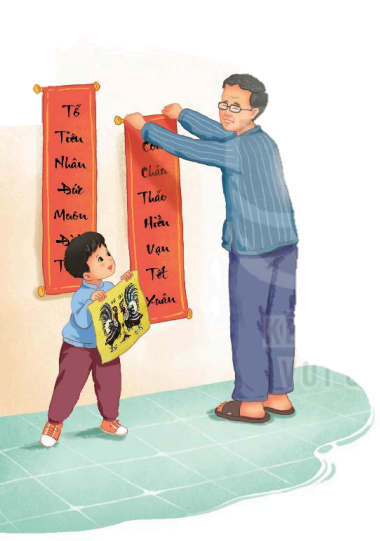 traéng
naéng
phôi
vaøo
trôøi
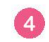 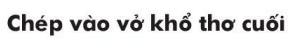 Tết đang vào nhà
    		 Sắp thêm một tuổi
   		 Đất trời nở hoa.